Welcome to the 20th                Week (year 35 of our project)
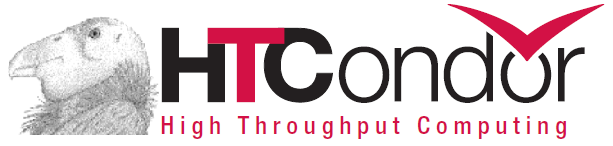 Thank you for building such
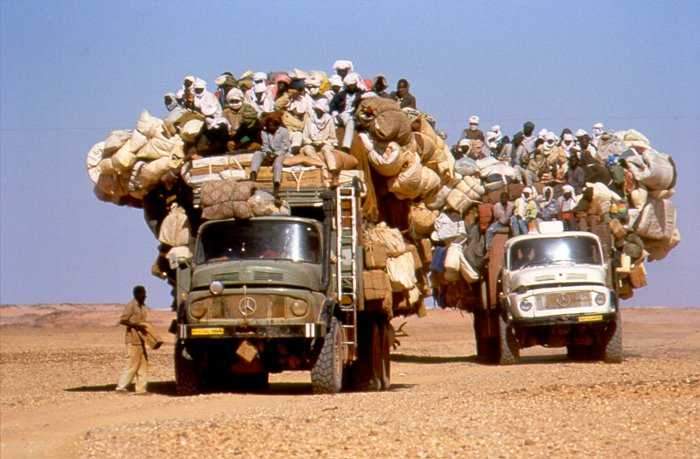 a wonderful and thriving
 HTC community
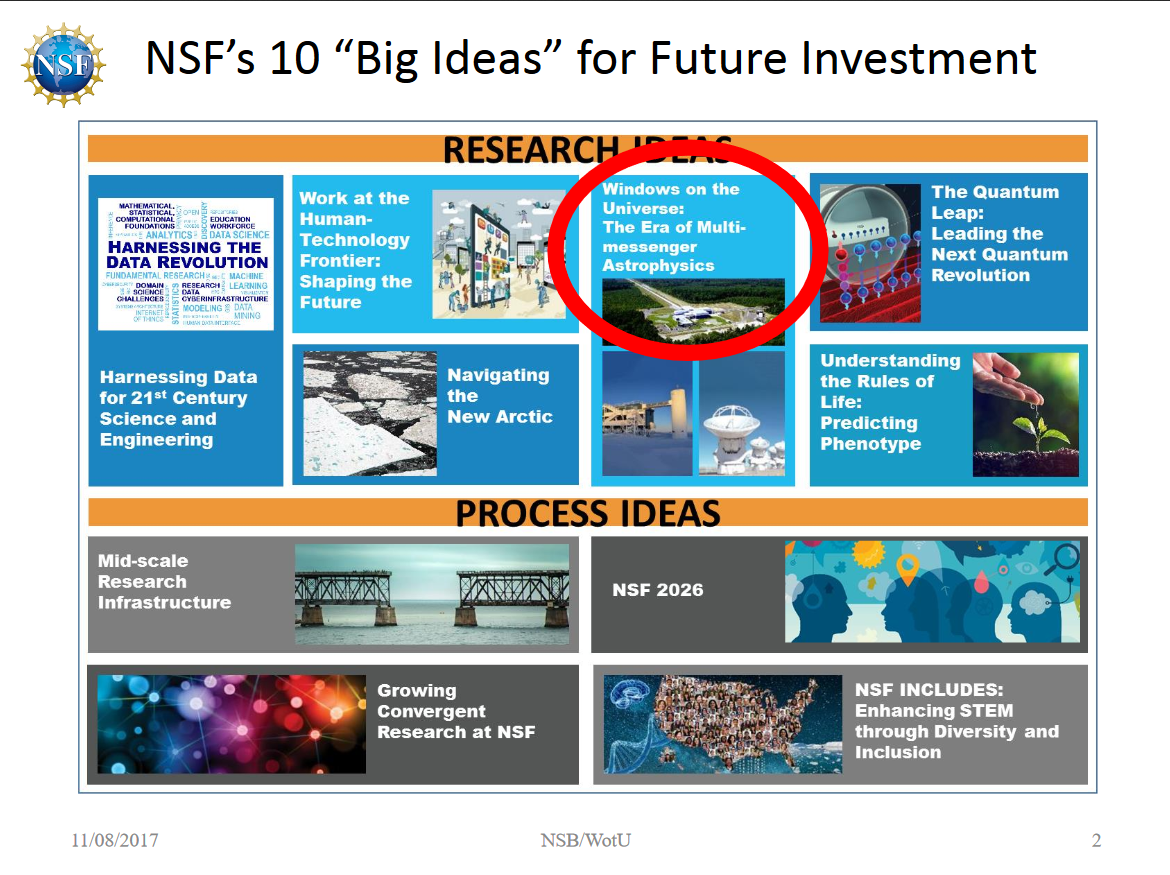 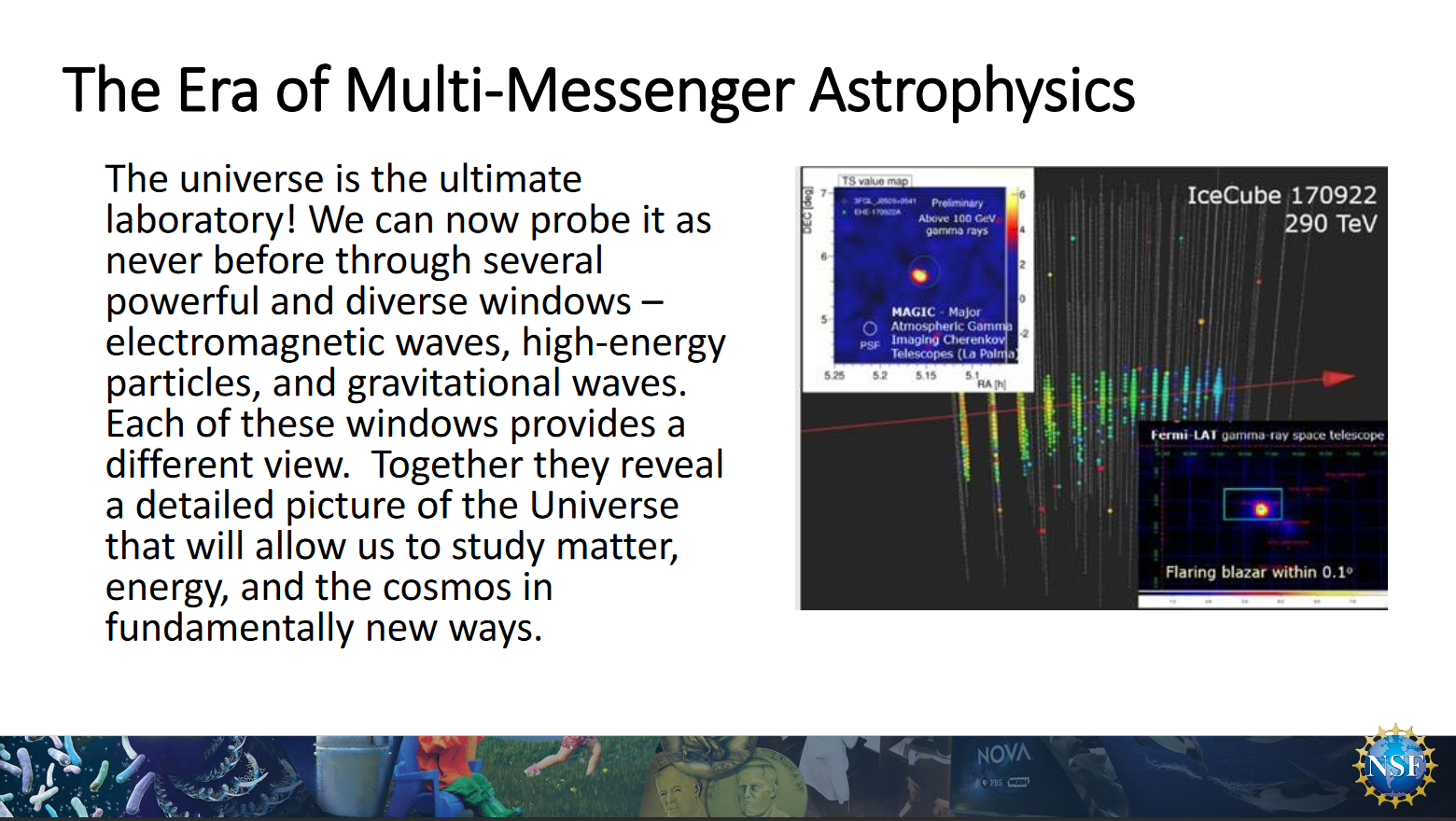